Deelnemers werven
Organiseren van een sportevenement
Doelen
Aan het eind van de les kan/heb ik- Benoemen wat promotie is en waarom promotie zo belangrijk is.- Kennis gemaakt met de vormen van promotie - Een media-uiting gemaakt voor het sportevenement- Benoemen uit welke 4 fasen een verkoopgesprek bestaat, heb ik kennisgemaakt met de do’s en dont's van een verkoopgesprek en heb ik hiermee geoefend- Samen met mijn groepje een plan van aanpak opgesteld voor de bewegingsactiviteit
Opdracht
https://www.youtube.com/watch?v=mEUcHQXVD50 
Zelfstandige opdracht
Bekijk de volgende videofragment
Schrijf op:- Wat is de functie van dit videofragment?- Wat wil dit bedrijf bereiken met deze videofragment?- Waarom zouden ze dit videofragment hebben laten maken?
Promoten
Promotie = het onder de aandacht brengen van een nieuw of bestaand product/activiteit
Doel = de omzet/deelname positief te beïnvloeden
Promotie is geen reclame! Reclame zorgt dat promotie op de buis komt
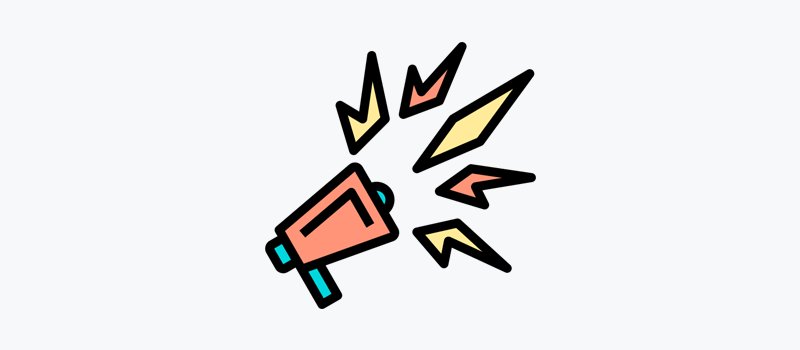 Opdracht
Zelfstandige opdracht
Benoem 2 voorbeelden van promotie
Waarom is promotie zo belangrijk?
1. Het bekend maken van jouw product/activiteit
2. Het trekken van kopers/deelnemers
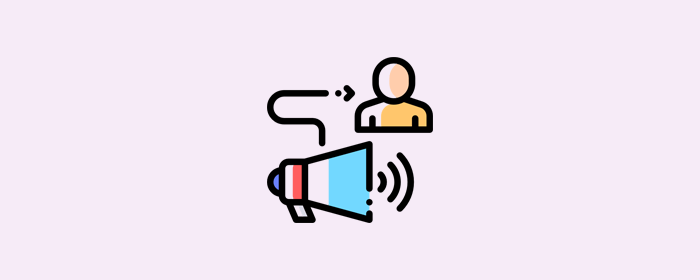 Vormen van promoting
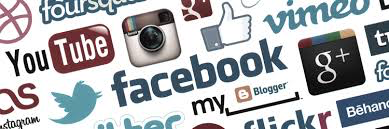 Gesprekken
Media/tv
Internet

Tijdens deze les haken we vooral in op gesprekken en media.
Opdracht
Ga met je groepje bij elkaar zitten
Zoek en schrijf op:
1. Wat wordt er bedoelt met een media-uiting? 2. Benoem twee media-uitingen3. Welke media-uitingen zijn geschikt voor de doelgroep ouderen, welke niet en waarom?
Flyer
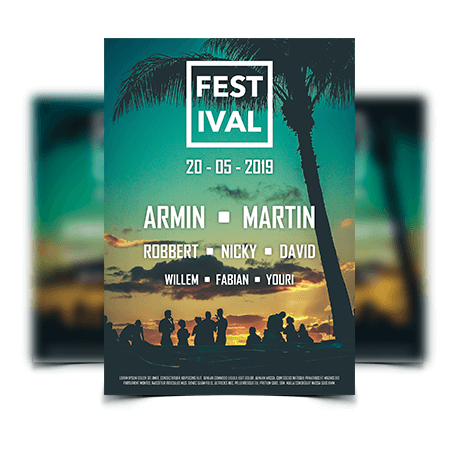 Doel = opvallen en nieuwsgierig maken
Korte boodschap
De boodschap komt meteen over
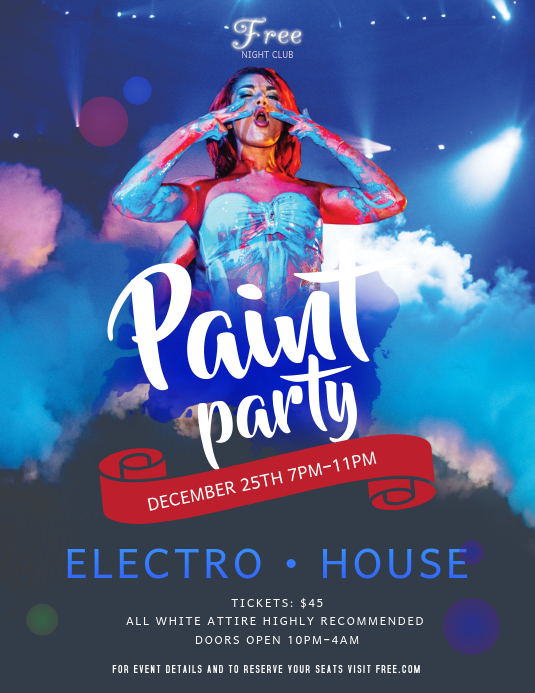 Opdracht: flyer maken
Ga met je groepje bij elkaar zitten
Maak samen een flyer voor jullie sportevenement
Zet het volgende in de flyer; het onderwerp, locatie, tijd + datum, korte omschrijving van het evenement en vervoer.
Houd rekening met het volgende; korte boodschap, opvallendheid, nieuwsgierigheid en doelgroep.

Na het maken van de flyer wordt er een flyer uitgeloot die opgehangen wordt in het verzorging/verpleeghuis. Elk groepje voegt zijn/haar flyer toe in het groepsportfolio.
Neem deze taak op in de vergadering! (wie deelt/hangt deze flyer op)
Verkoopgesprekken
Zelfstandige opdracht
Zoek en schrijf op: wat is het doel van een verkoopgesprek?
Klassikaal bespreken
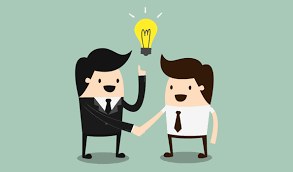 4 fasen van een verkoopgesprek
Opening
Behoeftebepaling  het opsporen van problemen en achterhalen waarom deze persoon jouw product zou moeten kopen.
Presentatie  het presenteren van jouw product/activiteit met een aantrekkelijk aanbod. Gebaseerd op de behoeftes van de persoon. 
Afsluiting  in jullie geval; doet de persoon mee met het evenement?
Do’s en don’ts van een verkoopgesprek
Don’t = wees niet pusherig of opdringerig is
Don’t = onvoorbereid het gesprek ingaan
Don’t = gelijk beginnen over jezelf en het product
Don’t = de klant niet vertellen waarom hij bij jou moet zijn
Don’t = denken voor de klant
Don’t = Een aanbod doen zonder het aanbod te verkopen
Don’t = Een twijfelende klant het zelf laten uitzoeken
Don’t = Afwachten als de klant nog wil nadenken
Don’t = Niet vragen om de koop

Hoe kunnen we hier do’s van maken?
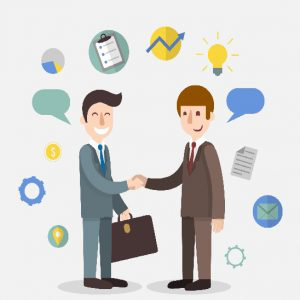 Opdracht
Casus:‘Je wilt ervoor zorgen dat er zoveel mogelijk ouderen mee doen aan het sportevenement. Om ervoor te zorgen dat dit lukt, wil je de ouderen enthousiast maken voor dit sportevenement.’
Doel van dit gesprek = deelnemers werven 

Opdracht; verkoop het sportevenement in 1 minuut aan de ouderen
Voorbereidingstijd: 1 minuut  schrijf kort je ideeën op in je schrift
werkuur
Maken van een plan van aanpak
Ga met je groepje bij elkaar zitten
Maak de plan van aanpak en verwerk het volgende:- Welke van de 3 vaardigheden belichten wij in onze bewegingsactiviteit?- Je houdt rekening met het planmatig werken- Je bepaalt de beginsituatie- Je stelt een lesdoel op voor jullie bewegingsactiviteit- Je behandelt de methodiek- Je beschrijft de inleiding – kern – slot - Je belicht jullie didactiek in jullie bewegingsactiviteit- Je bepaalt het materiaal en de organisatie (opstelling)- Een manier van differentiatie in jullie bewegingsactiviteit wordt uitgelicht- Hoe gaan jullie evalueren na het sportevenement? 
Zie de PowerPoint presentatie van les 4 voor de volledige uitleg!
Voeg jullie plan van aanpak toe aan jullie groepsportfolio!
Zijn de doelen behaald?
Aan het eind van de les kan/heb ik- Benoemen wat promotie is en waarom promotie zo belangrijk is.- Kennis gemaakt met de vormen van promotie - Een media-uiting gemaakt voor het sportevenement- Benoemen uit welke 4 fasen een verkoopgesprek bestaat, heb ik kennisgemaakt met de do’s en dont's van een verkoopgesprek en heb ik hiermee geoefend- Samen met mijn groepje een plan van aanpak opgesteld voor de bewegingsactiviteit
Huiswerk
Oefen thuis hetzelfde verkoopgesprek als in de les met je familie/vrienden
Lever het plan van aanpak en de kennismakingspresentaties voor les 6 in voor feedback
Voeg de gemaakte flyers toe aan jullie groepsportfolio
Bereid met je groepje jullie bewegingsactiviteit voor (neem hierbij de warming-up en de coolingdown over van het voorbeeld bewegingsactiviteit op de ELO). Houd jullie plan van aanpak aan!

Doelen vijfde vergadering:- Uitbreiden van het draaiboek + takenverdeling (uitdelen flyers)- Communicatie opdrachtgever door de voorzitter- Voorbereiding sportevenement (wat moet er nog gebeuren of geregeld worden?)- Voorbereiden les 6; oefenen van het sportevenement (warming-up, coolingdown, tijdsindeling, pauzes, opstelling etc.)